Vysoká škola technická a ekonomickáÚstav technicko - technologický
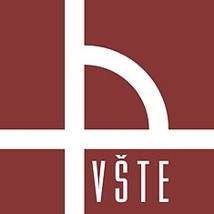 Konstrukční návrh ultrazvukového čistícího zařízení
Autor práce:	     Petr Kučera	
Vedoucí práce:   Ing. Martin Podařil, Ph.D.	
Oponent práce:  Ing. Daniel Kučerka, PhD.
Obsah:
- Cíl práce
- Motivace a důvod vzatí témata
- Definice zařízení
- Metodika práce
- Teoretická část
- Změna technologie výroby
- Otázky od vedoucího a oponenta práce
- Kontrola a zpětná vazba
- Volba materiálu
Cíl práce:
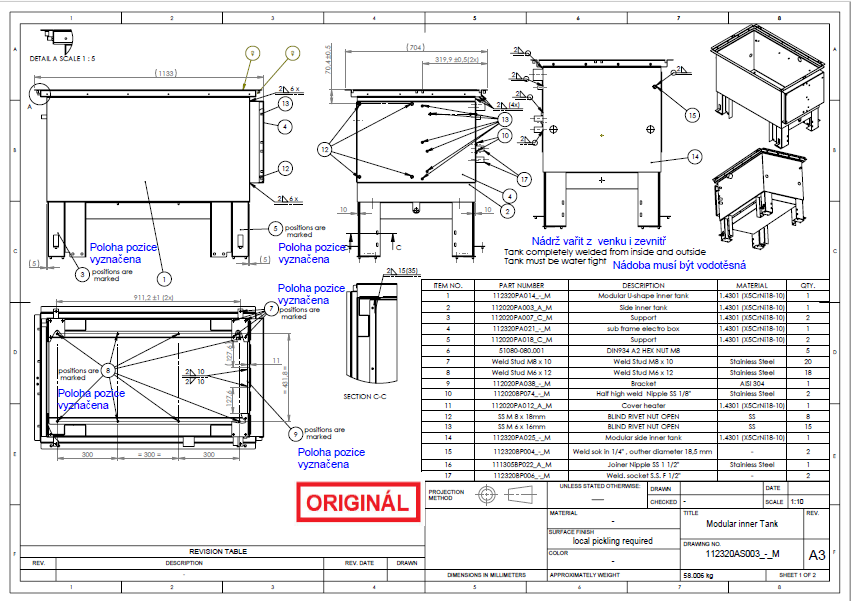 - Vytvořit 3D modely
- Vytvořit výkresovou dokumentaci
- Volba vhodných materiálů
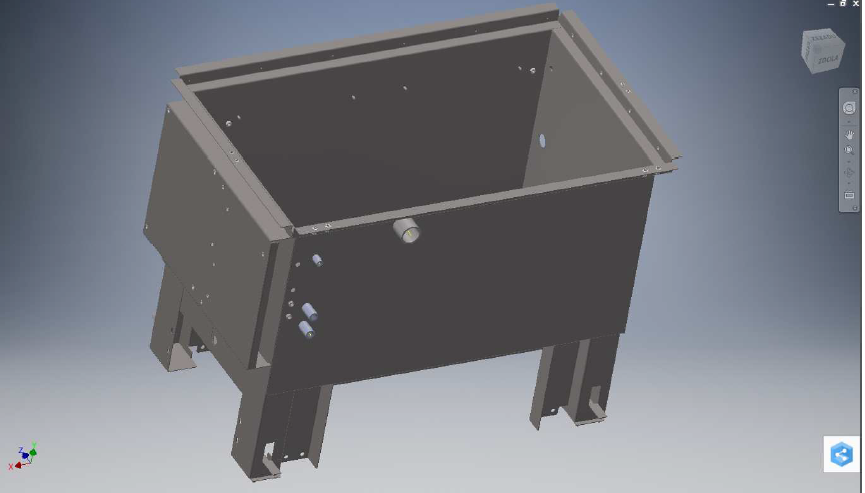 Motivace a důvod vzatí témata:
- Prohloubení znalostí používaného programu
- Nejzajímavější konstrukční návrh
- Podobnost náplně práce ve firmě nástupu po absolvování studia
Definice zařízení:
Dělení:
Dle velikosti na ultrazvukové vany, ultrazvukové linky
Dle použití na laboratorní, průmyslné
Dle provedení na ruční, poloautomatické, automatické

Výhody:
Ekologické
Rychlé a kvalitní
Lze čistit členité díly, slepé otvory a další nepřístupná místa

Nevýhody:
Pořizovací cena
Ekonomická náročnost
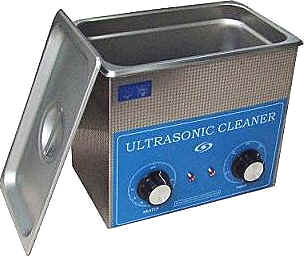 Metodika práce:
- Autodesk Inventor 2017
- PDF prohlížeč
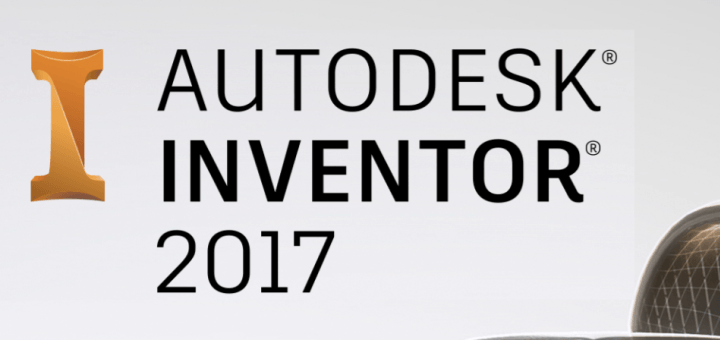 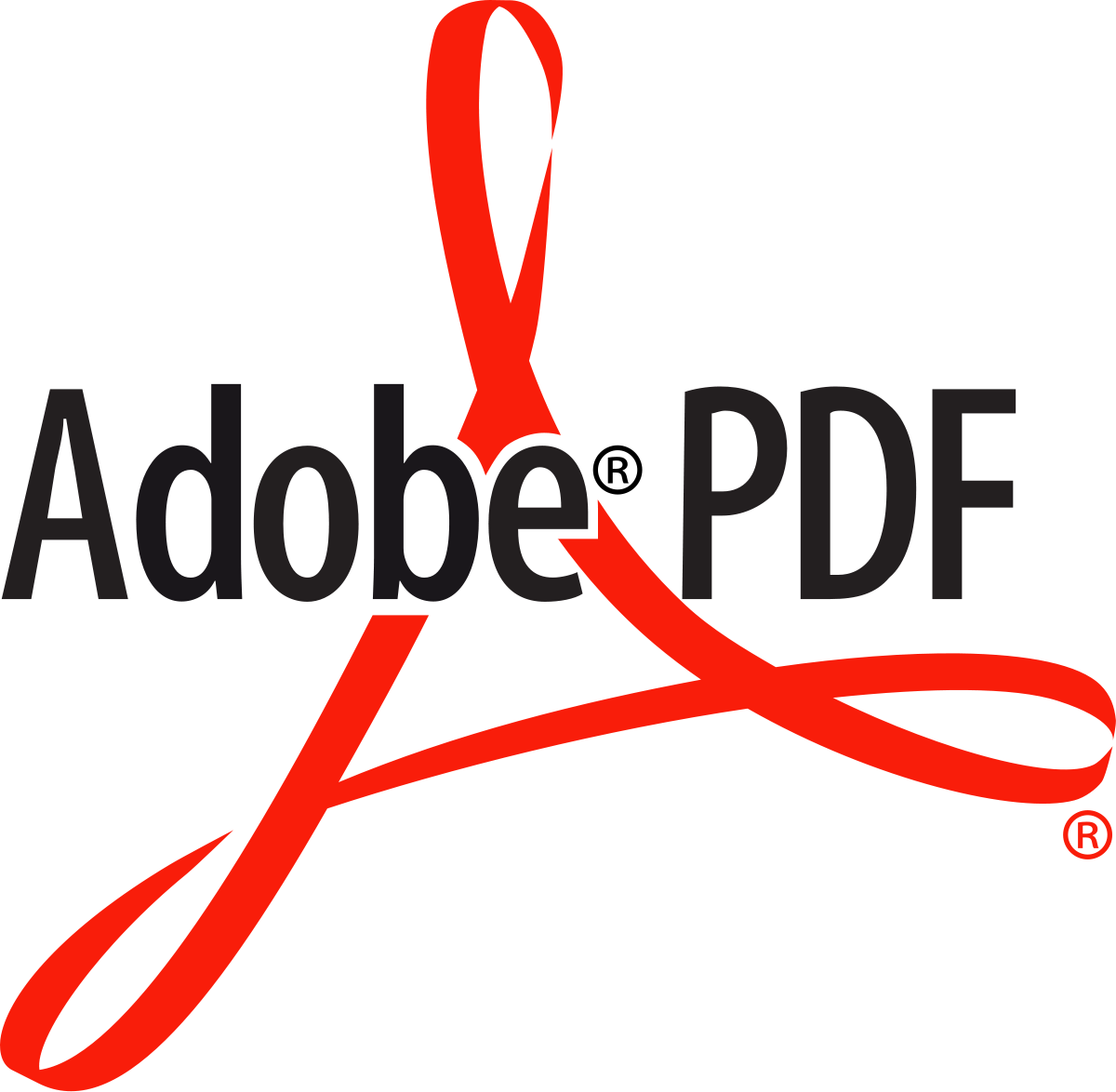 Teoretická část:
- Laser (Dělení materiálu na potřebné rozměry)
- Vrtání (Tvorba rotačních komponentů, dokončovací práce po svařování)
- Ohýbání (Tváření komponentů do požadovaného tvaru)
- Svařování (Kompletace výrobku)
Změna technologie výroby:
- Přechod z ručního svařování na svařování pomocí CNC svařovacího centra
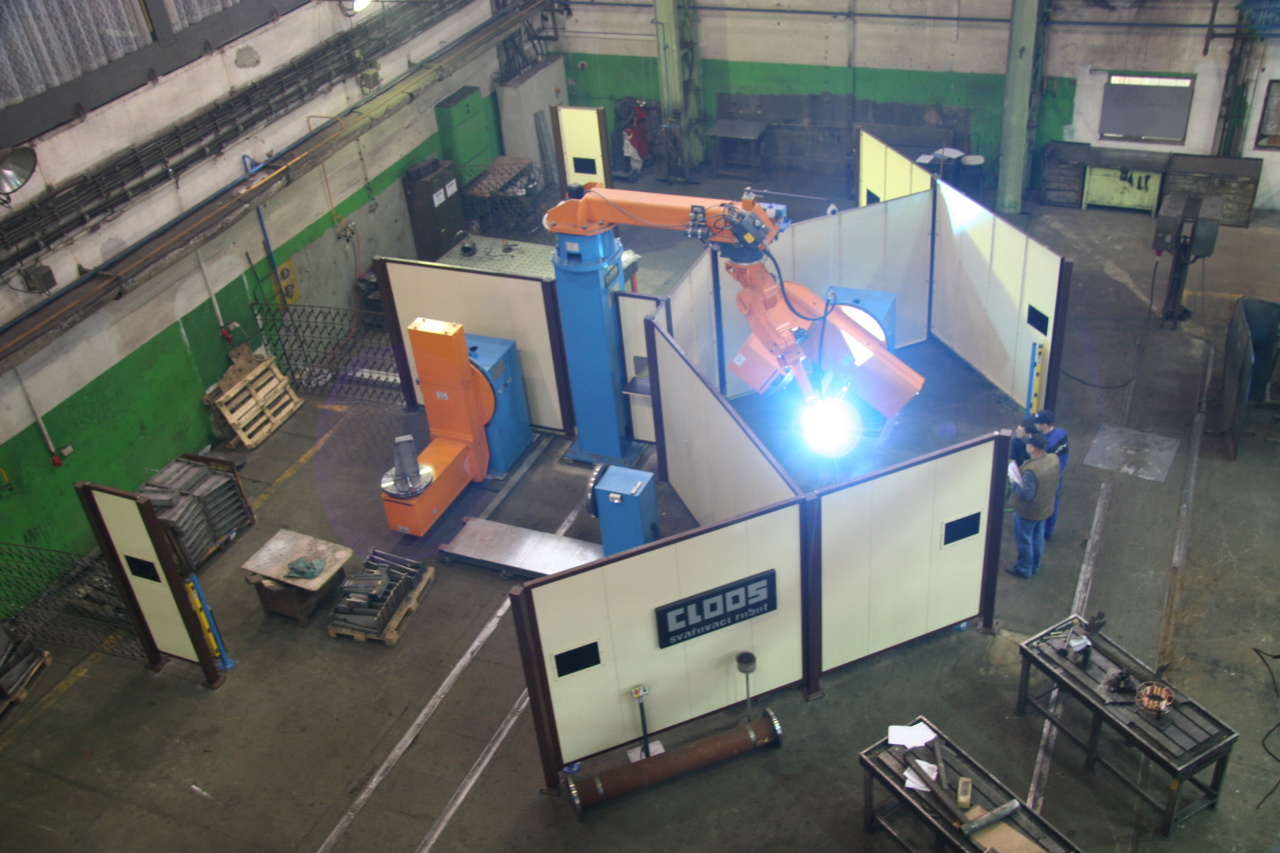 Otázky od vedoucího a oponenta práce:
1. Popište požadavky firmy na konstrukční návrh, dostali jste zpětnou vazbu od firmy ?
2. Vysvětlete, proč jste v rámci aplikační části neuvedl výběr vhodných materiálů.
3. Proč je výkresová dokumentace bez základních informací ?
Kontrola a zpětná vazba:
- Konzultace s hlavním konstruktérem
- Vzájemná komunikace mezi hlavním konstruktérem a firmou požadující konstrukční návrh přes vedení firmy
- Externí audit
Volba materiálu:
1.4301 (X5CrNi18-10) dle DIN 17440 / 17457 / 10088-2 a 10088-3

Odolný proti korozi
Výborná svařitelnost
Nemagnetický
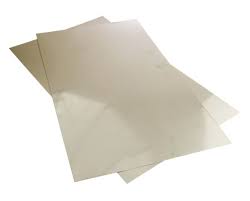 Děkuji vám za pozornost
Nějaké dotazy ?